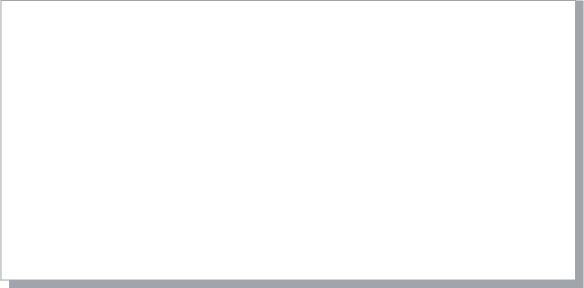 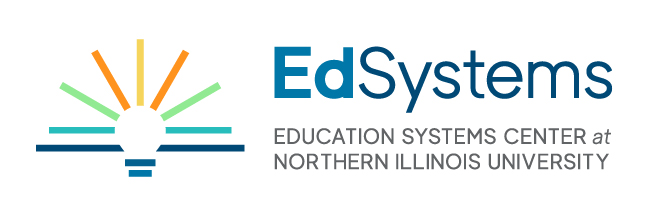 Host Orientation for CDE
The following slides provide a template for managing organizations to create an orientation presentation for hosts of a career development experience
Audiences include the current and potential hosts
This presentation can be utilized as a culminating reflection tool and an opportunity to practice public speaking skills
Note: Often, the host staff working directly with participants are not the ones who originally agreed to participate in the CDE so they will need some additional background on the organization and their expectations for support and guidance of participants throughout the CDE
[Career Development Experience Program] Orientation
for [Host Site]

[Date]
Managing Organization Background
Use this space to provide information about the organization
Mission and values
Description and purpose of the CDE program
Connection to the community
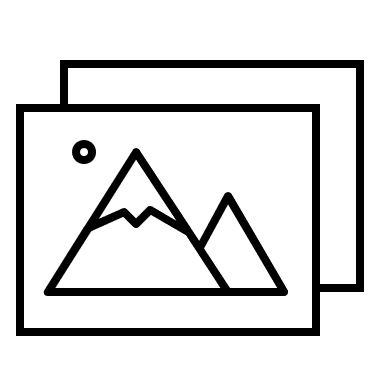 [photo/s of organization staff]
Note: If this presentation is being given to multiple staff from the same host, it is helpful to tailor items to their specific space and provide background on how/why the partnership was formed between the host and managing organization to offer CDEs. For example, does the host have any initiatives they are taking on to further support workforce development in the region beyond offering CDEs?
Participant Background
Use this space to provide information about participants
Something they all have in common? (Example: All high school seniors, enrolled in a particular course/program, completed a particular training/certification, etc.)
Prior work-based learning experiences?
How they are prepared and supported to enter into a CDE
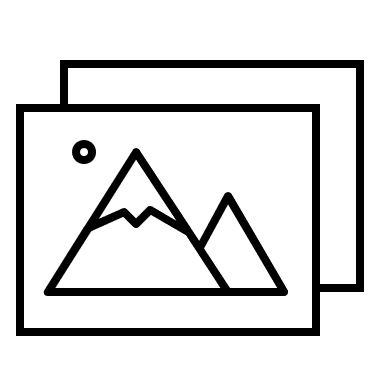 [photos of Participants]
Former Host/Participant Testimonial
Before diving into the details of the CDE and role of host staff, it can be helpful to provide some testimonial in the form of quotes, videos, or photos that showcases the impact a CDE has had on both hosts and participants
What to Expect From the CDE
Use this space to describe:
The participants’ schedule and hours at the host site
Supports provided from the managing organization 
The point of contact
Resources for engagement, regular check-ins, etc.
Information on any required events or activities 
Site visits, professional skills assessment, etc.
Any professional development trainings or engagement opportunities for hosts provided by managing organizations
Role of Host Staff
On-the-job supervisor
Assign tasks
Verify attendance and hours completed
Supports participant’s personal & professional development
Incorporates them into company culture
Guides through an authentic professional experience
Participates in goal setting and expectations
Reflects on career pathway options and how experience informs
Provides constructive feedback and assessment
Characteristics of a Strong CDE Supervisor
They work in teams; participants interact with a variety of staff
They provide participants with sufficient work
They make all tasks important and connected to larger scope of host
They are willing to coach and provide structure
They provide participants with honest and constructive feedback

Note: If a host is taking a cohort of participants and multiple host staff are serving as supervisors, it is helpful to spend time having them discuss and brainstorm together different ways they are going to support participants (how will they welcome/orient them, what tasks and projects are they thinking to provide, plan for training and supports, etc.)
First Days of the CDE
Ensure host staff consider first-day orientation requirements (covered in more detail in the orientation handout):
Determine preferred communication style with participant (for absences, running late, etc.)
Schedule a weekly check-in time
Set expectations for:
Appropriate attire
Clocking in & out
Daily routines
Detail specific jobsite needs: ID badge, desk space, forms to fill out
Organization Policies & Procedures
If there are any logistical items that host staff need to be aware of required by the organization, take some time to review those and provide any printed materials as applicable. Examples include:
Record keeping for attendance: Is there a particular online program or form that participants should be using to verify their hours?
Travel: Are there any policies if host staff is going to take a participant off site?
Insights/Advice of Experienced CDE Host Staff
If they are interested and able to participate, bringing in host staff that have completed a CDE is incredibly valuable
Consider bringing in individuals who had different, positive experiences to speak to the variety of participants
Experienced host staff can be prompted with prepared questions, or simply available to provide input and answer questions as needed
Thank You!
End with a shout-out of how their support impacts not just the participants but the host and community
Reiterate the supports and resources provided by the managing organization to ensure a successful experience for all
Providing some additional testimonial from former participants/hosts here can be powerful 